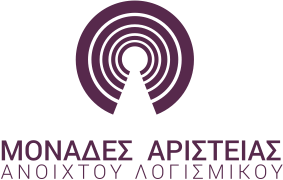 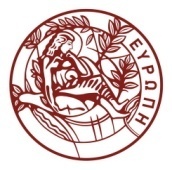 ΕΛΛΗΝΙΚΗ ΔΗΜΟΚΡΑΤΙΑ
ΠΑΝΕΠΙΣΤΗΜΙΟ ΚΡΗΤΗΣ
«Πλαίσιο χειρισμού συλλογών αντικειμένων  (java collections) – Κληρονομικότητα – Χειρισμός Εξαιρέσεων»
Ρουσσάκης Ιωάννης,
ΤΕΙ Κρήτης, I.T.E.
Τζαγκαράκης Χαράλαμπος
ΤΕΙ Κρήτης
Σεμινάριο: Ανάπτυξη Διαδικτυακών Εφαρμογών με JAVA/3ο Σχολείο Κώδικα
Ημερομηνία: 17/07/2015
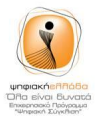 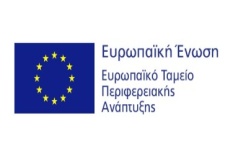 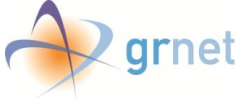 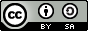 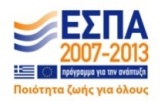 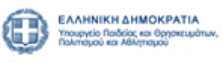 Με τη συγχρηματοδότηση Ελλάδας και Ευρωπαϊκής Ένωσης
Κληρονομικότητα
Μπορούμε να ορίσουμε μια κλάση η οποία να κληρονομεί από μια άλλη κλάση όλα τα χαρακτηριστικά και τις μεθόδους. Όμως μπορεί να αναφερθεί απευθείας μόνο σε αυτά τα οποία είναι public ή protect. Στα private μπορεί να αναφερθεί μόνο μέσω τον μεθόδων που κληρονομεί. Μπορούμε να ορίσουμε επιπλέον και άλλα χαρακτηριστικά
Η κληρονομικότητα μας επιτρέπει να «επεκτείνουμε» τον κώδικα που έχουμε γράψει.
Κληρονομικότητα
public class underGraduate extends Student {
}
Η κλάση underGraduate κληρονομεί από την κλάση student όλα τα χαρακτηριστικά και τις μεθόδους. Όμως μπορεί να αναφερθεί απευθείας μόνο σε αυτά τα οποία είναι public ή protect. Στα private μπορεί να αναφερθεί μόνο μέσω τον μεθόδων που κληρονομεί. Μπορούμε να ορίσουμε επιπλέον και άλλα χαρακτηριστικά
Κληρονομικότητα
public class Student
{private String AM,Fname;
  public Lname,telephone;
  protect int age;
...........
public String getAM() {
     return  AM;
}
public Student (String A) { 
       ΑΜ = Α;}
public class underGraduate 
                 extends  Students{
private gredits; 
public underGraduate() {
  …..}
public void printUnder() {
// το παρακάτω είναι λάθος
  System.out.println(ΑΜ);
//το παρακάτω είναι σωστό
System.out.println(getAM());
//το παρακάτω είναι σωστό
System.out.println(age);
Κληρονομικότητα
public class underGraduate 
                 extends  Students{
private gredits; 
public underGraduate() {
  …..}
public void printUnder() {
// το παρακάτω είναι λάθος
  System.out.println(ΑΜ);
//το παρακάτω είναι σωστό
System.out.println(getAM());
//το παρακάτω είναι σωστό
System.out.println(age);
Γιατί είναι private στην κλάση Student από την οποία κληρονομείται
 Γιατί η προσπέλαση γίνεται με χρήση μεθόδου που κληρονομείται

Γιατί είναι protect
Κληρονομικότητα
public class Student
{private String AM,Fname;
  public Lname,telephone;
  protect int age;
...........
public String getAM() {
     return  AM;
}
public Student (String A) { 
       ΑΜ = Α;}
public class underGraduate 
                 extends  Students{
private gredits; 
public underGraduate() {
  …..}
public void printUnder() {
…..}

}
Κληρονομικότητα
public class myMain{
public static void main(String[] args) {
underGraduate s1,s2;  
 s1=new underGraduate(……………);
 System.out.println(Lname);
 s1.setAge(24); // την κληρονομεί από τον Student
  
…
}}
Κληρονομικότητα
Στην κληρονομικότητα δεν χρειάζεται να «γίνει» include το ένα αρχείο στο άλλο. 
Αρκεί να υπάρχουν και τα δύο αρχεία στον ίδιο κατάλογο. 
Η σειρά του compiling πρέπει να γίνει με την εξής σειρά: πρώτα η υπερκλάση και μετά η υποκλάση.
Κατά την διάρκεια του Compiling της υποκλάσης γίνεται include το .class(byte code) της υπερκλάσης.
Πως μπορούν να χρησιμοποιηθούν μέθοδοι από την super κλάση οι οποίες έχουν επανοριστεί
public class Student
{protected String AM,Fname,Lname,telephone,Address;
 protected int age;

public Student (String AM, String Fname, String Lname,String Address, String telphone, int age) {
this.AM=AM; this.Fname=Fname;
 this.Lname=Lname; 
this.Address=Address;
this.telephone=telphone;
if (age>=17) {this.age=age;}  
}
public void print()
{System.out.print(Fname+" "+Lname+" "+age);}
}
public class UnderGraduate extends Student
{
 private int yearOfStudies;

public UnderGraduate(String AM, String Fname, String Lname,                         String Address, String telphone, int age,int yearOfStudies) { 

super(AM,Fname,Lname,Address,telphone,age);
this.yearOfStudies=yearOfStudies;
}

public void print() {    
      System.out.println("");
      super.print(); //καλείται η μέθοδο της student
	System.out.print(yearOfStudies);}
}
Πως μπορούν να χρησιμοποιηθούν μέθοδοι από την super κλάση οι οποίες έχουν επανοριστεί
Στην υπερκλάση μπορούμε να αναφερθούμε με χρήση της λέξης κλειδί super. 
Αν θέλουμε να αναφερθούμε σε Constructor μπορούμε να το καλέσουμε ως super(…..).  Ανάλογα με τις παραμέτρους καλείται και ο αντίστοιχος constructor της υπερκλάσης
Αν θέλουμε να καλέσουμε μια μέθοδος της υπερκλάσης τότε χρησιμοποιούμε το super.nameMethod()
Πολυμορφισμός
Με τον όρο πολυμορφισμός εννοούμε ότι ένα αντικείμενο μπορεί να έχει πολλές μορφές.
Ας δούμε ένα παράδειγμα.
Student
Undergraduate
Graduate
Παράδειγμα
public class Student {
protected String Fname,Lname,Am,Address;
Student( String f, String L, String Am..){..}
……..
}
public class underGraduate extends Student {
private int yearofStudies;
underGradute( String f, String L, String Am..){….};
……..
}
public class graduate  extends Student{
private  String specialization;
graduate( String f, String L, String Am..);
……..
}
Παράδειγμα
public class myMain{
public static void main(String[] args) {
Student [ ]  arrayOfStudent; 
int i,type;
 for(i=0;i<1000;i++)
   { System.out.print(“give the type of student:”);
      //  εδώ διαβάζουμε τον τύπο από consol όπως είδαμε
switch(type){
  case 1: //diabazoume ta dedomena gia undergraduate
               arrayOfStuent[i]=new underGraduate(….);
 
  case 2: //diabazoume ta dedomena gia graduate
               arrayOfStuent[i]=new graduate(….);  
 }
}}
Παράδειγμα
Παρατηρούμε ότι κάθε στοιχείο του πίνακα μπορεί να είναι ένα αντικείμενο τύπου underGraduate ή graduate.
Αυτό ονομάζεται πολυμορφισμός.
Πολυμορφισμός
Ένα αντικείμενο μπορεί να εμφανίζεται με πολλές μορφές.
Ένα αντικείμενο μια υπερκλάσης μπορεί να είναι οποιοδήποτε τύπου υποκλάσης της.
Αυτό είναι πολύ χρήσιμο όταν ξέρουμε ότι θα έχουμε πολλά αντικείμενα τα οποία κληρονομούν από μια κλάση αλλά δεν ξέρομε εξαρχής σε ποία υποκλάση ανήκουν.
Abstract κλάσεις
Abstract κλάση είναι μια κλάση για την οποία δεν μπορούμε να ορίσουμε αντικείμενα αλλά χρησιμοποιείται όμως από άλλες κλάσεις οι οποίες κληρονομούν από αυτήν. Οι νέες κλάσεις μπορούν να έχουν αντικείμενα.
Στις νέες κλάσεις μπορούμε να ορίσουμε επιπλέον ότι χρειαζόμαστε. 
Μια abstract κλάση μπορεί να περιέχει και abstract μεθόδους. Αυτές οι μέθοδοι κληρονομούνται από τις άλλες κλάσεις αλλά πρέπει οπωσδήποτε να επαναοριστούν στις νέες κλάσεις.
Οι abstract κλάσης μας χρησιμεύουν για να καθορίσουμε την λειτουργία κάποιων κλάσεων.
Για παράδειγμα αν θέλουμε να φτιάξουμε μια κλάση η οποία θα χειρίζεται κάποια Frame θα θέλαμε να καθορίσουμε τι γίνεται όταν γίνει αριστερό ή δεξί κλικ στο ποντίκι.
Abstract κλάσεις Παράδειγμα
abstract class myAbstractClass {
	public int a;
	myAbstractClass(int l){
		a=l;
		
	}

//Οι abstract μεθόδοι δεν έχουν 
//υλοποίηση μόνο ορισμό
public abstract void setA(int a);

}
public class newClass extends myAbstractClass {
	
	public newClass(int a) {super(a);}

//Πρέπει να οριστεί οπωσδήποτε γιατί 
//είναι abstract στην υπερκλάση
public void setA(int k){
a=k;}
	
}
Abstract κλάσεις
Στις κλάσεις μπορούμε να ορίσουμε κάποιες μεθόδους ως final. Αυτό σημαίνει ότι δεν μπορούν να επαναοριστούν στις κλάσεις οι οποίες κληρονομούν από αυτήν την κλάση  
Οι μέθοδοι που είναι final μας επιτρέπουν να αναγκάσουμε τον προγραμματιστή να τις χρησιμοποιήσει με συγκεκριμένο τρόπο. Π.χ μεθόδους set, get
Αν μια κλάση οριστεί ως final δεν μπορούμε να ορίσουμε υποκλάσεις για αυτήν την κλάση.
Abstract κλάσεις Παράδειγμα
abstract class myAbstractClass {
	public int a;
	myAbstractClass(int l){
		a=l;
		
	}

//Σημαίνει ότι δεν μπορεί να 
//επαναοριστεί
final public  void print() {
 Sytem.out.println(a);
}

}
public class newClass extends myAbstractClass {
	
	public newClass(int a) {super(a);}

//Είναι λάθος. Ο complier θα τυπώσει
//ανάλογο μήνυμα γιατί απαγορεύεται
//ο επαναορισμός
public void print(){
System.out.println(“the value=“+a);   
}
	
}
Ηλεκτρονκή τεκμηρίωση της διασύνδεσης προγραμματισμού εφαρμογών (API)
Η java παρέχει μια μεγάλη ένα πολύ μεγάλο σύνολο από έτοιμες κλάσεις τις οποίες μπορούμε να χρησιμοποίησομε.
Θα πρέπει να μάθετε να χρησιμοποίηται το API.
Μπορείτε να το κατεβάσεται από το site της sun.
Ανοίξετε το κατάλογο docs/index.html και πατήσεται την επιλογή API and Language
Ηλεκτρονκή τεκμηρίωση της διασύνδεσης προγραμματισμού εφαρμογών (API)
Θα σας εμφανίσει μια σελίδα η οποία αποτελείται από 2  frames.
Στο αριστερό περιγράφονται η κλάσης που είναι διαθέσιμες και στο αριστερό περιγράφονται όλα τα πακέτα.
Οι κλάσεις είναι οργανωμένες σε πακέτα.
Περισσότερα για την χρήση του API στο φροντηστήριο.
Είναι ΑΠΑΡΑΙΤΗΤΟ να μάθετε να χρησιμοποιήται το API.
Εξαιρέσεις
Εξαιρέσεις είναι ένα σήμα που παίρνουμε από την JVM  σε χρόνο εκτέλεσης ότι κάτι μη «συμβατό» συμβαίνει.
Πχ. Διαίρεσει με το 0, αναφορά σε null δείκτη.
Στην java έχομε πολλές εξαιρέσεις.
Η java μας προσφέρει ένα οργανωμένο τρόπο για την διαχείριση των εξαιρέσεων.
Πιθανές Περιπτώσεις Εξαιρέσεων
Διαίρεση με το 0, εύρευση τετραγωνικής ρίζας ή λογαρίθμου αρνητικού αριθμού, οποιαδήποτε μαθηματική πράξη η οποία είναι αδύντη.
Προσπάθεα πρόσβαση σε μη έγκυρη θέση πίνακα.
Προσπάθεια να διαβάσομε ένα κενό αρχείο.
Προσπάθεια να εκετελέσομε κάποια μέθοδο με λάθος είσοδο.
Προσπάθεια να χρησιμποιήσουμε ένα Null δείκτη.
Ανεπιτυχής προσπάθεια να εκτελέσομε μια sql εντολή.
Κτλ.
Τι γίνεται όταν συμβεί μια εξαίρεση εξαίρεσης
Δημιουργήται ένα αντικείμενο εξαίρεσης.
Αυτό το αντικείμενο εξαίρεσης περιέχει πληροφορίες για την εξαίρεση. (Δηλαδή τι το δημιούργησε κτλ.)
Όταν δημιουργηθεί μια εξαίρεση θα πρέπει το πρόγραμμα να είναι σε θέση να την χειριστεί.
Ιεραρχία Εξαιρέσεων
Object
Thrwable
Error
VirtualMachine
Χειρισμός  Εξαιρέσεων RuntimeExeception
Οι εξαιρέσης τύπου RuntimeExeception μπορεί να είναι 
-Διαίρεση με το 0, εύρευση τετραγωνικής ρίζας ή λογαρίθμου αρνητικού αριθμού, οποιαδήποτε μαθηματική πράξη η οποία είναι αδύντη.
	 -Προσπάθεα πρόσβαση σε μη έγκυρη θέση πίνακα.
	-Προσπάθεια να διαβάσομε ένα κενό αρχείο.
  	-Προσπάθεια να εκετελέσομε κάποια μέθοδο με λάθος είσοδο.
Πρέπει να γράφουμε τα προγράμματα μας έτσι ώστε να μην συμβαίνουν αυτές οι εξαιρέσεις.
Χειρισμός  Εξαιρέσεων ΙΟExeception - SQLException
Αυτές είναι εξαιρέσεις που μπορούν να συμβούν 
	- Προσπαθώντας να διαβάσομε ένα άδειο αρχείο
	- Προσπαθώντας να δώσουμε λάθος είσοδο
	- Προσπαθώντας να εκτελέσουμε μια εντολή sql με λάθος τρόπο.
Πρέπει να ελέγχονται με χρήση της εντολής try{….}  catch(..){….} ή πρέπει να προωθούνται εκτός μεθόδου με χρήση της throws, throw.
Χειρισμός  Εξαιρέσεων Error
Σε αυτήν την περίπτωση το λάθος οφείλεται σην Virtual Manchine. 
Δεν μπορούμε να κάνουμε τίποτα.
Χειρισμός exceptions try-catch
Σύνταξη
try{
…………
}
catch(typeEcx1 e){..  }
catch(typeExc2  e){…}
….
finally{…..}
Χειρισμός exceptions try-catch
Στο try { }  γράφουμε τις εντολές που μπορεί να πετάξουν κάποιο exception το οποίο το περιγράφουμε στο catch.
Στο catch λέμε στον compiler τι να κάνει και μετά που θα προκύψει ένα exception. Η λειτουργία του προγράμματος δεν σταματά αλλά συνεχίζει κανονικά.
Υπάρχουν πολλών ειδών exception. Μπορούμε να χειριστούμε το κάθε είδος ξεχωριστά.  Αυτό σημαίνει ότι μπορούμε να έχουμε πολλά μπλοκ catch μετά από κάθε μπλοκ try.
Χειρισμός exceptions try-catch
Όταν συμβεί μια εξαίρεση σε κάποια εντολή στο μπλοκ try{..} τότε σταματάει η εκτέλεση, ο έλεγχος θα υπεπηδήσει όλες τις υπόλοιπες ετολές του try και θα φτάσει στο πρώτο μπλοκ catch το οποίο  έχει παράμετρος η οποία ταιργιάζει με την εξαίρεση που δημιουργήθηκε.
Αυτό σημαίνει ότι θα εκτελεστεί το μπλοκ του catch το οποίο έχει ως παράμετρο αντικείμενο της ίδιας κλάσης ή υπερκλάσης με το αντικείμενο της εξαίρεσης που δημιουργήθηκε.  
Μετά την εκτέλεση του αντιστοίχου μπλοκ του catch η εκτέλεση του προγράμματος συνεχίζει μετά το τέλος της εντολής try-catch
Χειρισμός exceptions try-catch
Finally: αυτό το μπλοκ εκτελείται πάντα. Περιέχει εντολές όπως κλείσιμο αρχείων, αποσύνδεση από βάση δεδομένωνκτλ.
 Αυτό το μπλοκ δεν είναι απαραίτητο. 
Το μπλοκ αυτό εκτελείται ακόμα και αν εκτελεστεί ένα catch.
Χειρισμός exceptions try-catch
Προσοχή όταν θέλουμε να χειριστούμε εξαιρέση άπό τις οποίες η μια ανήκει σε υποκλάση και η άλλη σε υπερκλάση τότε:
	- πρέπει το catch που αναφέρεται στην υποκλάσης πρέπει να είναι πρώτα από αυτό της υπερκλάσης π.χ
try{….}
catch(FileNotFoundException e){….}
catch(IOException e){……….}
Χειρισμός exceptions try-catch
void readInt(BufferedReader in,int [] numbers) {
try{
String input = stdin.readLine();   
int number = Integer.parseInt( input );
  }
catch ( IOException e ) { 
   System.out.println(e); 
   System.out.println("Unable to finish adding data."); 
}
}
Χειρισμός exceptions throws
Σύνταξη  
throws  κλάση1, κλάση2, ...
Όλες οι κλάσεις πρέπει να ανήκουν στην κλάση Throwable ή σε υποκλάσεις της.
Όταν γίνει χρήση της Throws σε μια μέθοδο τότε όταν συμβεί μια εξαίρεση ο έλεγχος μεταφέρεται εκτός της μεθόδου στην πρώτη εντολή try catch που μπορεί να χειριστεί αυτή την εξαίρεση (μπορεί να την χειριστεί αν υπάρχει το αντιστοιχο μπλοκ catch το οποίο χειρίζεται την αντίστοιχη εξαίρεση). 
Αν δεν υπάρχει τέτοιο μπλοκ τότε ο έλεγχος μεταφερεται στο τέλος της main και τερματίζεται η εκτέλεση.
Αν η μέθοδο είναι η main τότε
Χειρισμός exceptions throws μαζί με try-catch
public static void main(String[] args) throws Exception{
String Filename=“num.txt”
……
try{……}
catch(FileNotFoundException e)
{System.out.println(“…….”);
}

Εδώ όλες οι εξαιρέσεις εκτός από την FileNotFoundExceptions παράγονται απο την main.
Χειρισμός exceptions throws
Αν σε μια μέθοδο υπάρχει χρήση της εντολής throws και η κλάση στην οποια ανήκει η μέθοδο κληρονομείται σε μια άλη κλάση στην οποία γίνεται επανορισμός της μέθοδου τότε:
	-Δεν έχει νόημα να γίνει η «νέα» μέθοδο να παράγει περισσότερες εξαιρέσης από την «αρχική» μέθοδο .
Χειρισμός exceptions throws
The throws IOException σημαίνει ότι μπορεί να συμβεί κάποιο IOException και λεει στον compiler ότι αν συμβεί αυτό τότε αντί να τερματίσει την λειτουργία του προγράμματος θα πρέπει να τερματίσει την λειτουργία της μεθόδου που το καλεί. Αν αυτή είναι η main τότε η λειτουργία του προγράμματος θα τερματίσει.
int i=0;
void readInt(BufferedReader in,int [] numbers) throws ΙOException {
    String newData = in.readLine();      while ( newData != null ) {
           numbers[i] = Integer.parseInt( newData );    i++;
           newData = in.readLine(); }
 } 
Η εκτέλεση θα μεταφερθεί εκτός της μεθόδου readInt και θα προσπαθήση να βρει το πρώτο block που μπορεί να χειριστή αυτή την εξαίρεση.
Δημιουγία Δικών μας Αντικειμένων Εξαιρέσεων
H java μας δίνει τν δυνατότητα να δημιουργούμε δικά μας αντικείμενα εξαιραίσεων.
Π.χ Θέλομε να διαβάσομε ένα αριθμό μεταξύ 0 – 100
try{ int number=InputReader.inputInteger(“Enter an integer:”);
if (number<0 || nmber>100)
      throw new numberFormatException();
}
catch(numberFormatException  e){
System.out.println(“Invaid number.”);
}
Δημιουγία Δικών μας Αντικειμένων Εξαιρέσεων
Με την εντολή 
throw new numberFormatException();
Σταματάμε την εκτέλεση της μεθόδου και μεταφέρεται  έλεγχος στο πρώτο catch που μπορεί να χειριστεί αυτήν την εξαίρεση.
Δημιουγία Δικών μας Αντικειμένων Εξαιρέσεων
Public class numberFormatException extends Exception {
Public numberFormatException (){
Super(“Invalid  value”);
}
Public numberFormatException (String msg){
Super(msg);
}
Κάθε νέα δημιουργία κλάσης εξαιρέσεων είναι υποκλάση της exception.
Δημιουγία Δικών μας Αντικειμένων Εξαιρέσεων
Μπορούμε να δημιουργήσομε και υποκλάσης της κλάσης που ορίσαμε για τα δικά μας exception.
Public class numberNegative extends numberFormatException  {
Public numberNegative (){
Super(“negative  value”);
}
Public numberNegative (String msg){
Super(msg);
}
Δημιουργία Δικών μας Αντικειμένων Εξαιρέσεων
try{ int number=InputReader.inputInteger(“Enter an integer:”);
if (number<0)
 throw new numberNegative ();
else if (number >100)
    ……
}
catch(numberFormatException  e){
If (e instanceof numberNegative()
      System.out.println(“negative number.”);
  System.out.println(“Invalid number.”);
}
Προσέξεται το διμελή τελεστή instanof. Δέχεται ως πρώτο όρισμα ένα αντικείμενο
Και ως δεύτερο΄μια κλάση. Επιστρέφει true α το αντικείμενο είναι στιγμιότυπο της κλάσης